Density in solids
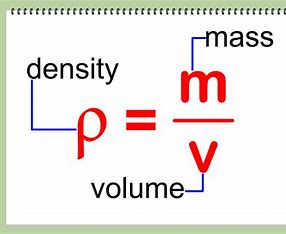 By: Fahed, Basel and Jordan
What is density?
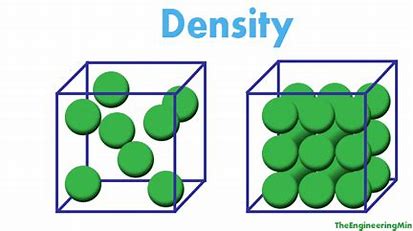 Density is the substance's mass per unit of volume. The symbol most often used for density is ,although the Latin letter D can also be used.
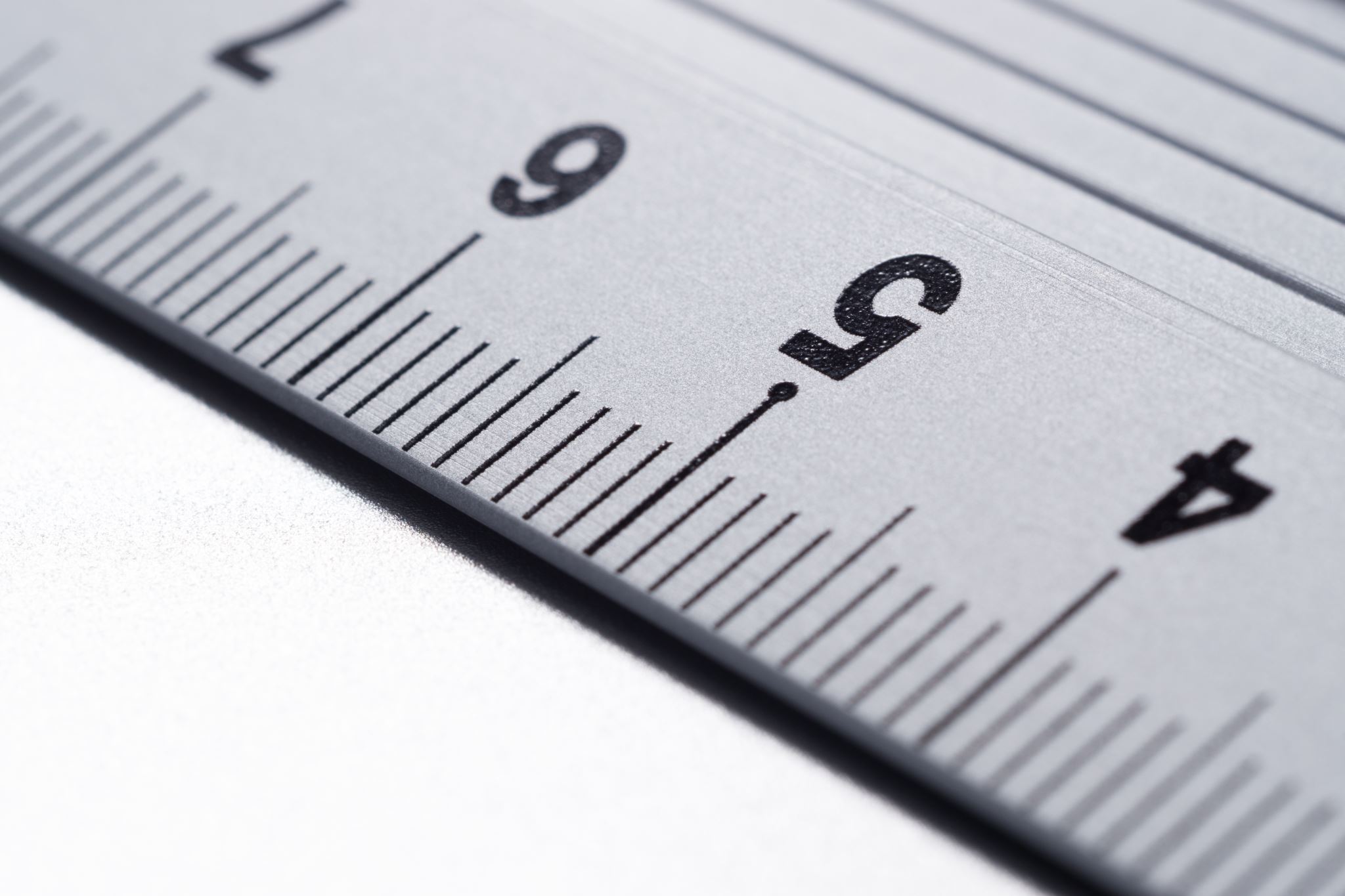 How to calculate density in solids?
To calculate density in solids, you must divide the mass by the volume of an object (D=M/V).
Ex.
An objects weighs 10g and has a volume of 5cm³, calculate the density of the object.
D=M/V = 10/5= 2g/cm³.
Short video explanation to density in solids.
https://www.youtube.com/watch?v=QXoQbWoIiRE
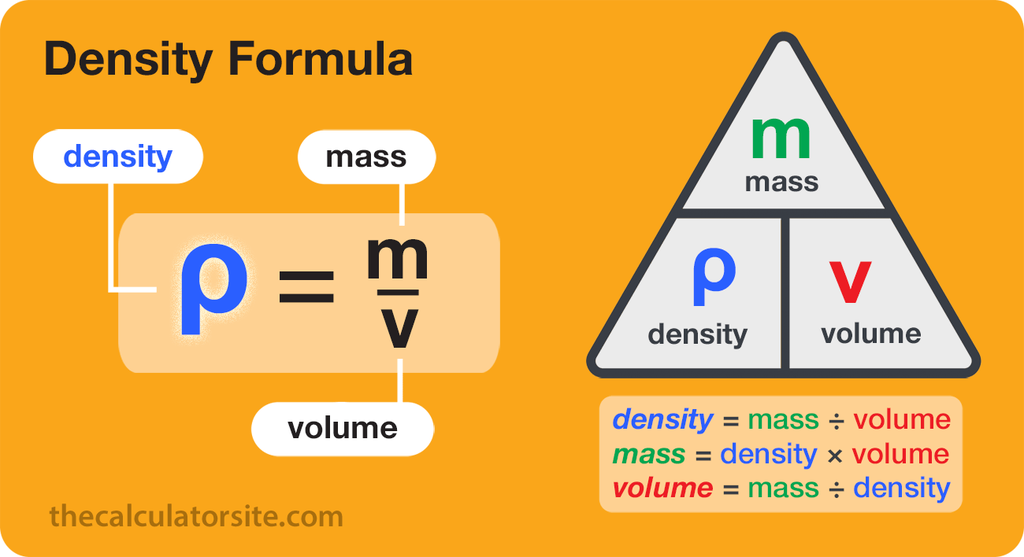 Interactive simulation
‪Density‬ (colorado.edu)
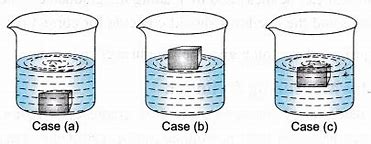 Facts about density:
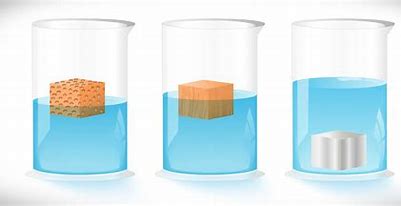 Questions
Q1. A cube has a mass of 150g, the length of the cube is 10 cm, the width of the cube is 50mm , and the height is 0.03m, calculate the density.
Q2 what is the density of water?
A.1g/cm³.
B.1kg/cm³.
C.1000g/m³.
D.1g/km³.
Conclusion
We learnt how to calculate density.
We learnt about the meaning of density.
We took some examples about solving density.
We learnt some facts about density.
Thanks for listening